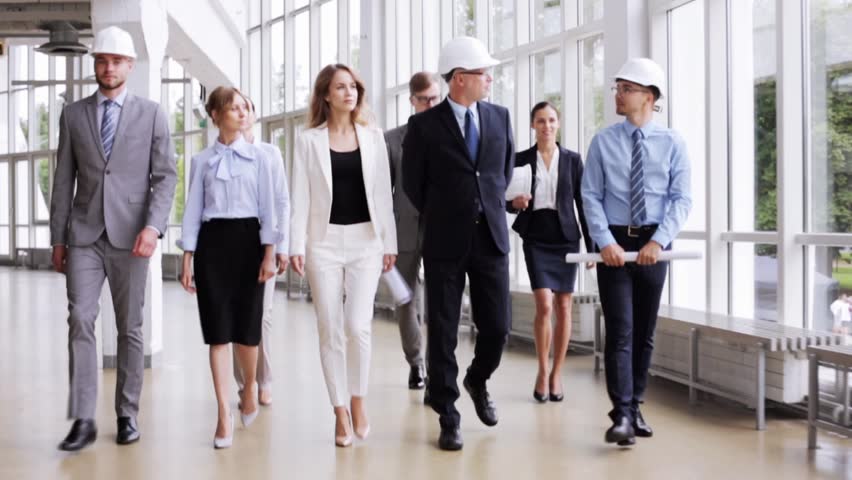 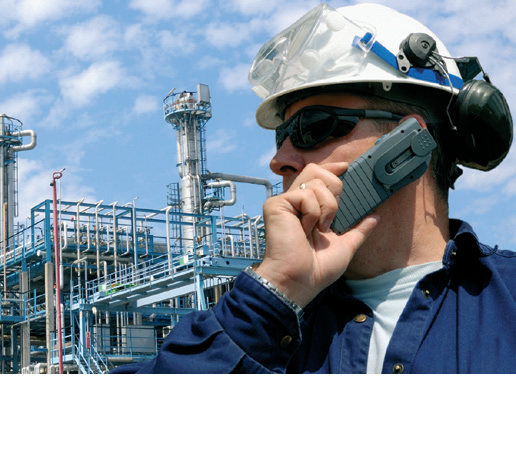 A társas tudás menedzselése egy építőipari cégcsoportnál
Előadó: Véry Zoltán 
oktató, címzetes egyetemi docens, Budapesti Metropolitan Egyetem
A cégcsoport felépítése
VID KKV Cégcsoport
Menedzsmentkontroll és Megfeleléskontroll
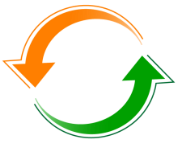 VID Csoport Holding
Pénzkezelő- és Tudásközpont
1        2        3        4         5        6
Pénz- és vagyongazdálkodás
Stratégiamenedzsment
KKV üzleti folyamatok
Tudásmenedzsment
Technológiatranszfer
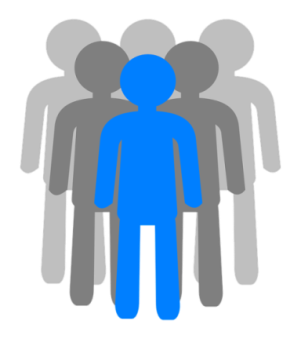 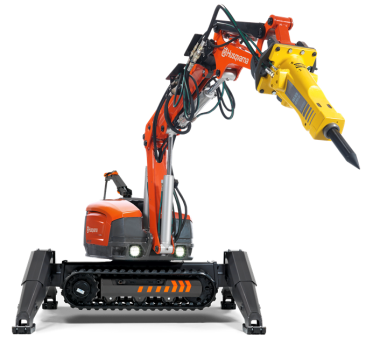 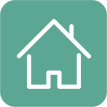 Cégcsoport TANODA
Informatikai szolgáltatások
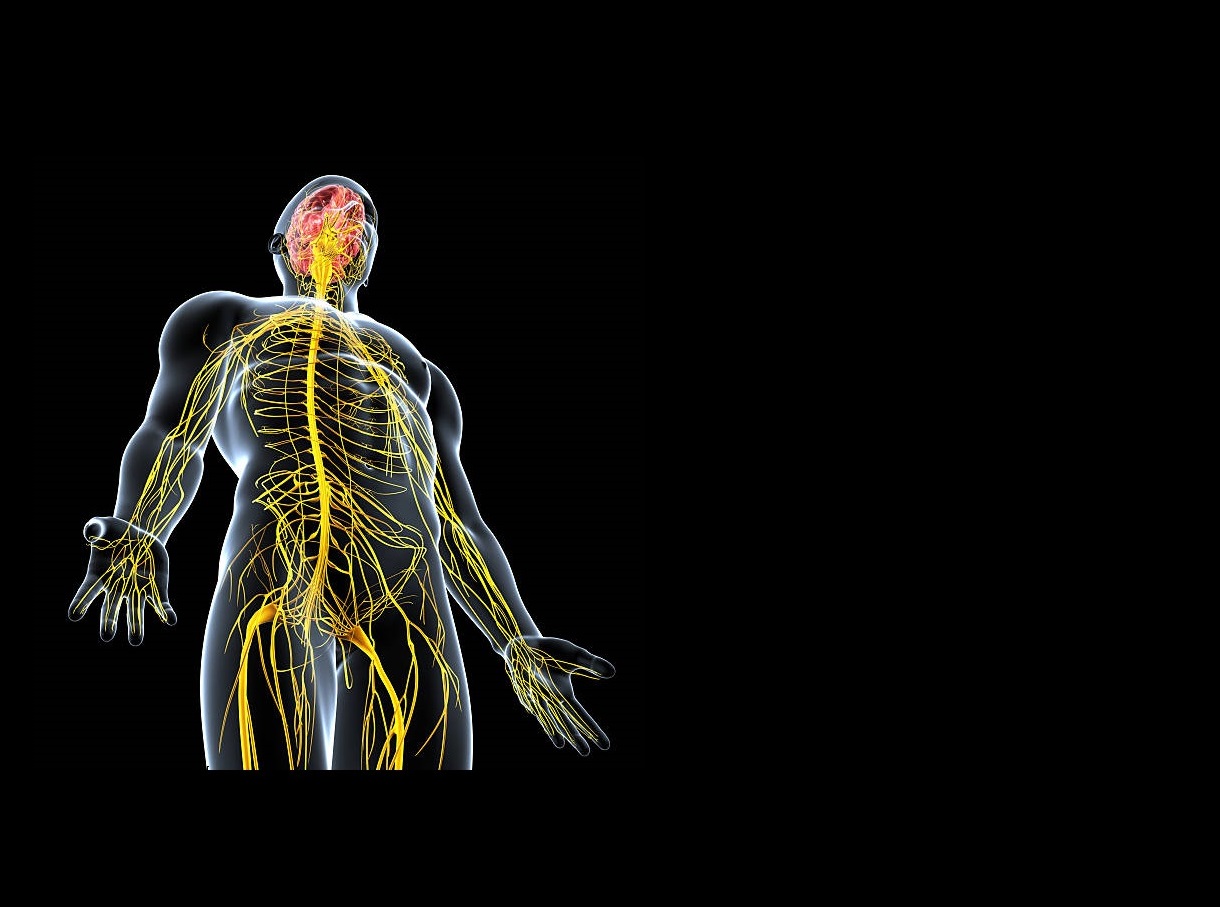 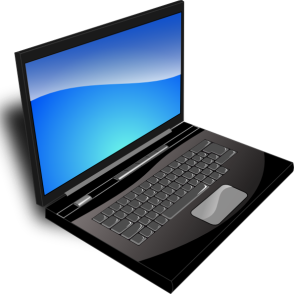 Mit jelent tudni?
DIGITÁLIS Reprezentációk
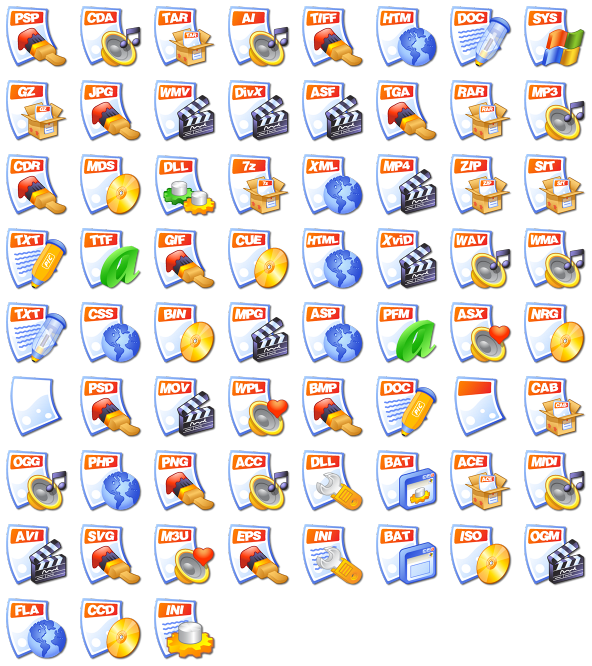 =
/
SZEMÉLY (eleven test , Leib)
KOLLEKTÍVA
A kollektív tudás sokháromsága
ész
képzelet
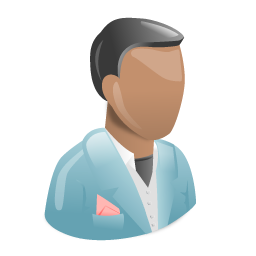 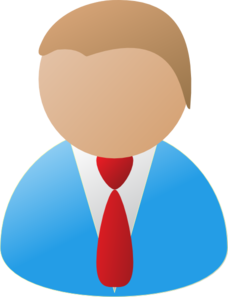 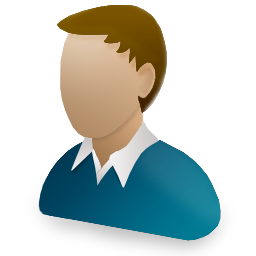 válasz
irritációk
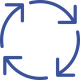 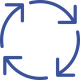 emlékezet
Projektvezető             Vezető Controller            Műszaki ellenőr
Forrás:   Zoltán Véry: Managing Collective Knowledge at a Small Business Group (VID Group), IGI Global Business Science Reference, 2017
A rend egységei
Rendszertípusok
Individuum
Szociális rendszer
Cselekvési rendszer
Digitalrendszer
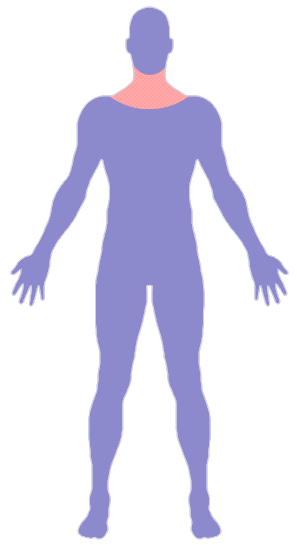 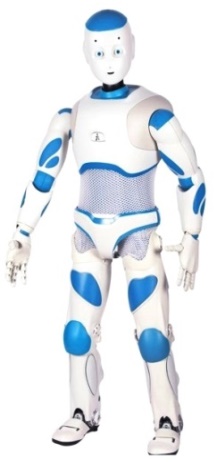 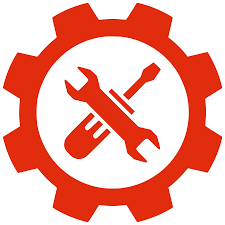 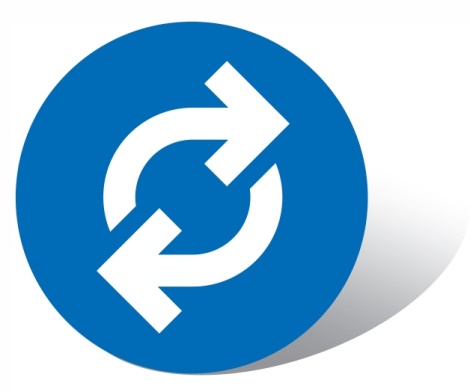 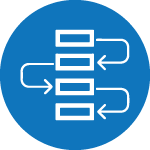 Korpusz / Egyed                           Esemény                           Tevékenység                       Architectúra
Forrás:   Zoltán Véry: Managing Collective Knowledge at a Small Business Group (VID Group), IGI Global Business Science Reference, 2017
A szervezeti rend szisztematikája
„Az ember első kultúrélménye nem eszköz készítése, nem a tagolt beszéd megalkotása, hanem a rendszerezés.”    (Zalai B.  A rendszerek általános elmélete)
A közeljövőben egyre több munkaállomáson lesz  ember - robot  kooperatív együttműködés.
HUMAN SYSTEM
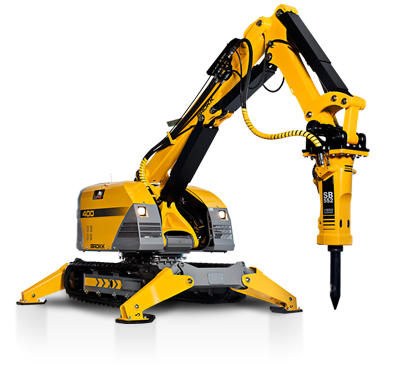 HUMAN CORPUS  (Személy; Élő lény, Értelmes lény, Társas lény)
HUMAN ROBOT  (Egyed; humánszerű, nyelvszerű, testes lény)
SOCIAL SYSTEM
TÁRSADALOM
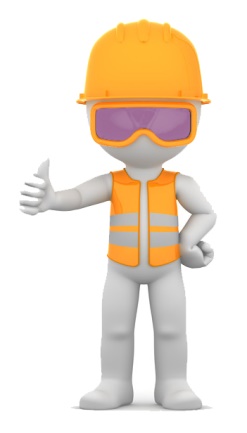 TÁRSADALMI RÉSZENDSZEREK
SZERVEZET (vagy PROJEKT)
SZERVEZETI  RÉSZRENDSZEREK
TECHNOLOGY SYSTEM
GYÁRTÁS, ELŐÁLLÍTÁS, SZOLGÁLTATÁS
TÁROLÁS, MOZGATÁS, SZÁLLÍTÁS, OKOSGÉPEK
Digitális ADATKEZELÉS,  HÁLÓZATI KOMMUNIKÁCIÓ
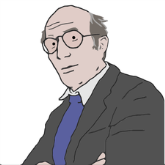 Social System
„A személyek nem triviális gépek.” (Heinz von Foerster)
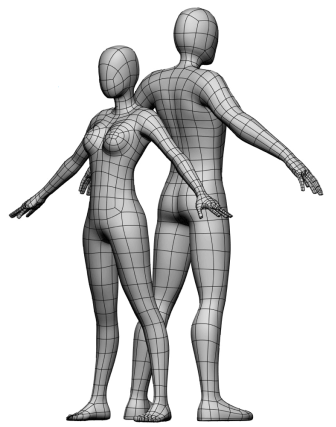 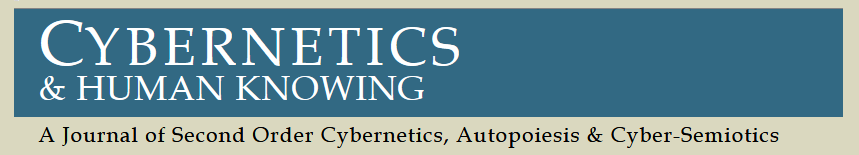 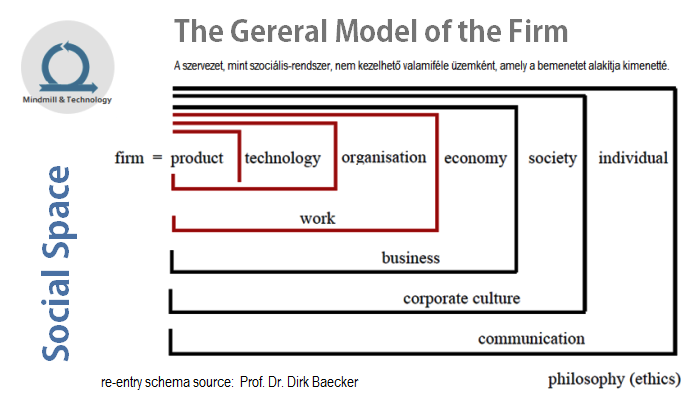 Mihelyt a személy  kommunikációba kezd, kapcsolódik a társadalomhoz, szervezethez.
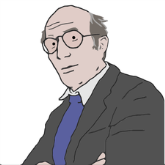 Personal System
A Test  és a Másik (Ego, Alter Ego)
A Másik tapasztalata  és a testtapasztalat (alteritás és szenzibilitás) összeszövődik. Kérdés, hogy ez miképp változtatja meg a személyesség értelmezését, jelentését?
Üzenet
Konnektor
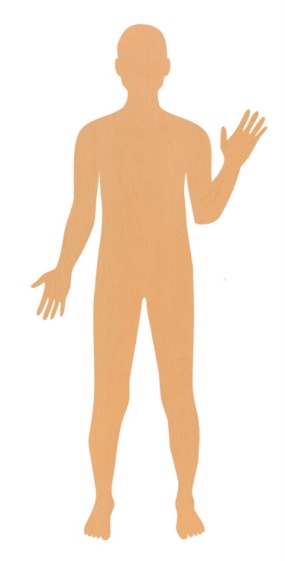 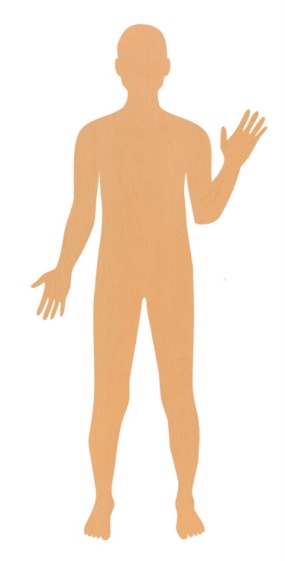 K
I
M
M
K
I
Információ
Közlés
személy
A szubjektív Test („Leib”) közegében konstituálódó értelemről  beszélünk.
Megértés
Ábra forrás:  Véry Z.: A személyközi kommunikáció kettős kontingencia modellje. Tudásmenedzsment  XIII/2.,  2012. október
8
A rendszer szintjei   -   Mindmill & Technology System© Model
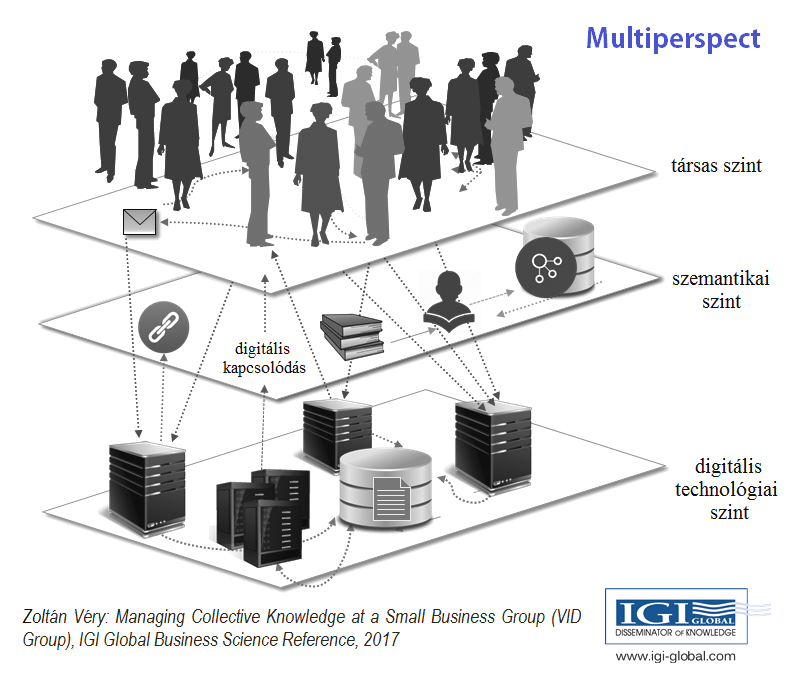 自創生系統
Értelemrendszer
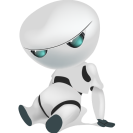 Önreferencialitás
Autopoiesis
Komplexitás csökk.
2. Szintű megfigyelés
Eseménykezelés
Info-Közlés-Megértés
A globalizáció és a változás hatása az emberi erőforrás-menedzsment funkciókra
Tudományos Konferencia és Szakmai Fórum. DE. Debrecen 2017. szeptember 29.
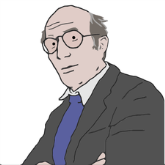 A szervezeti poliszisztéma   -   Mindmill & Technology System© Model
Szociális (társas) rendszer
Elektronikus (digitális) hálózatok
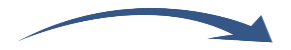 OUTPUT
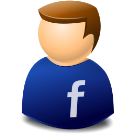 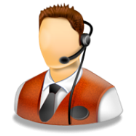 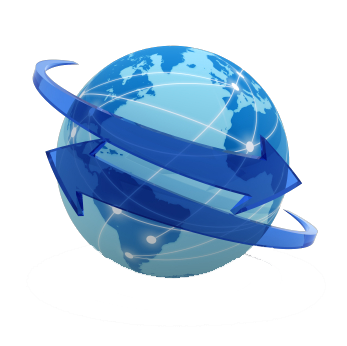 Értelemrendszer
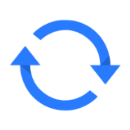 Technológiai Rendszer
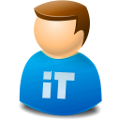 Önreferencialitás
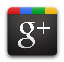 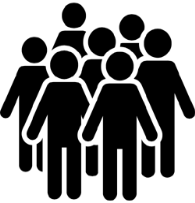 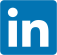 Autopoiesis
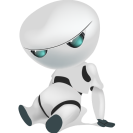 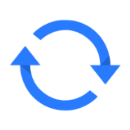 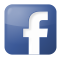 Komplexitás csökk.
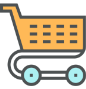 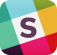 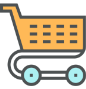 2. Szintű megfigyelés
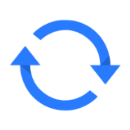 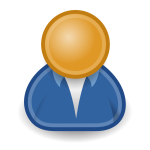 Eseménykezelés
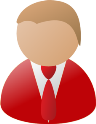 Info-Közlés-Megértés
INPUT
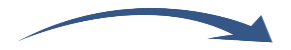 Személyek
Részrendszerek
Személyek és Robotok
Név1  (alkalmazott)
Név2  (alkalmazott)
Név3  (alkalmazott, részmunkaidős)
Név4  (kölcsönzött munkatárs)
Név5  (külső tanácsadó)
Név(n)
Funkcionális  részrendszerek
Termelési rendszer
Marketing rendszer
Pénzügyi rendszer
Human rendszer
stb
Kapcsolódások
Konnekció1  (human - human)
Konnekció2  (human - machine)
Konnekció3  (machine – machine)
Események
3D nyomtatás az építőiparban
HUMAN szerep = minőségmenedzsment, „phronesis”
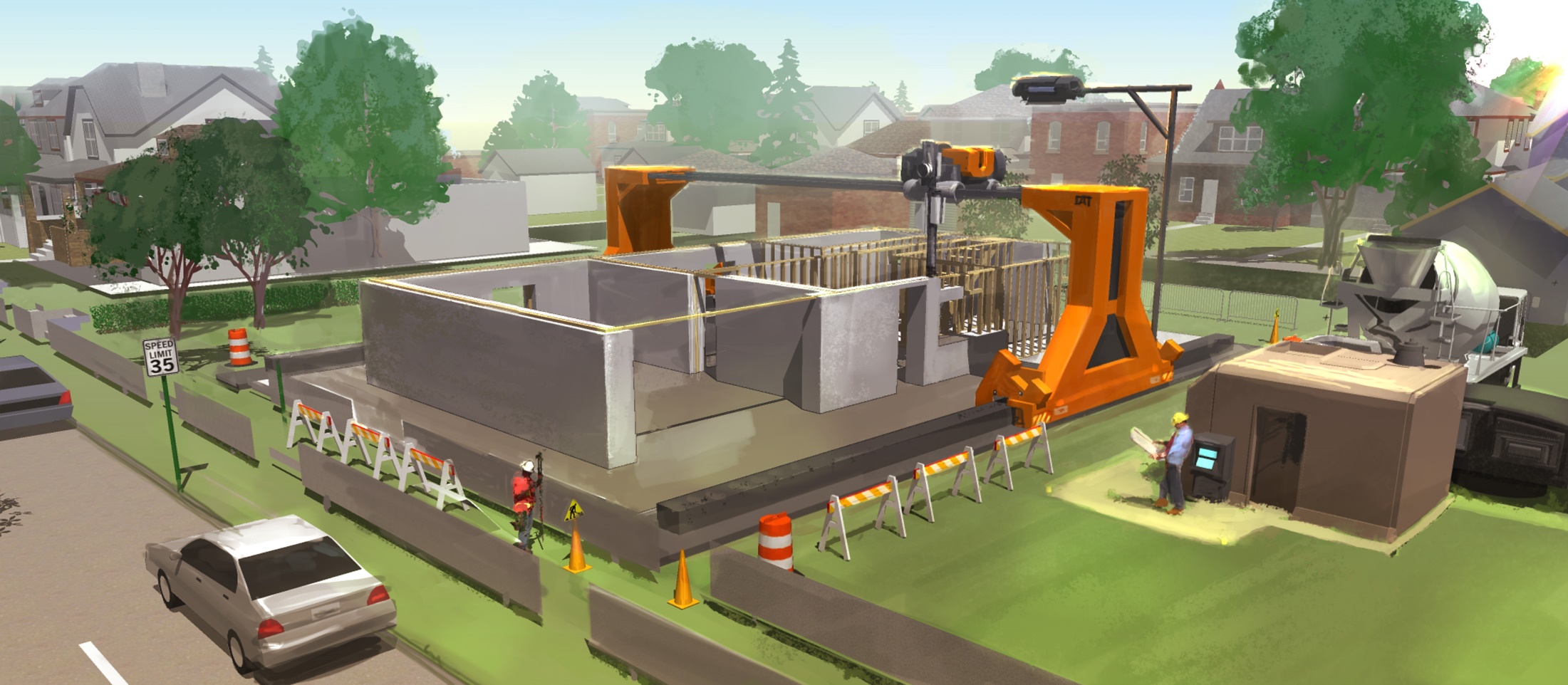 A Szüneszisz a Phronészisz interkorporális kiterjesztését jelenti
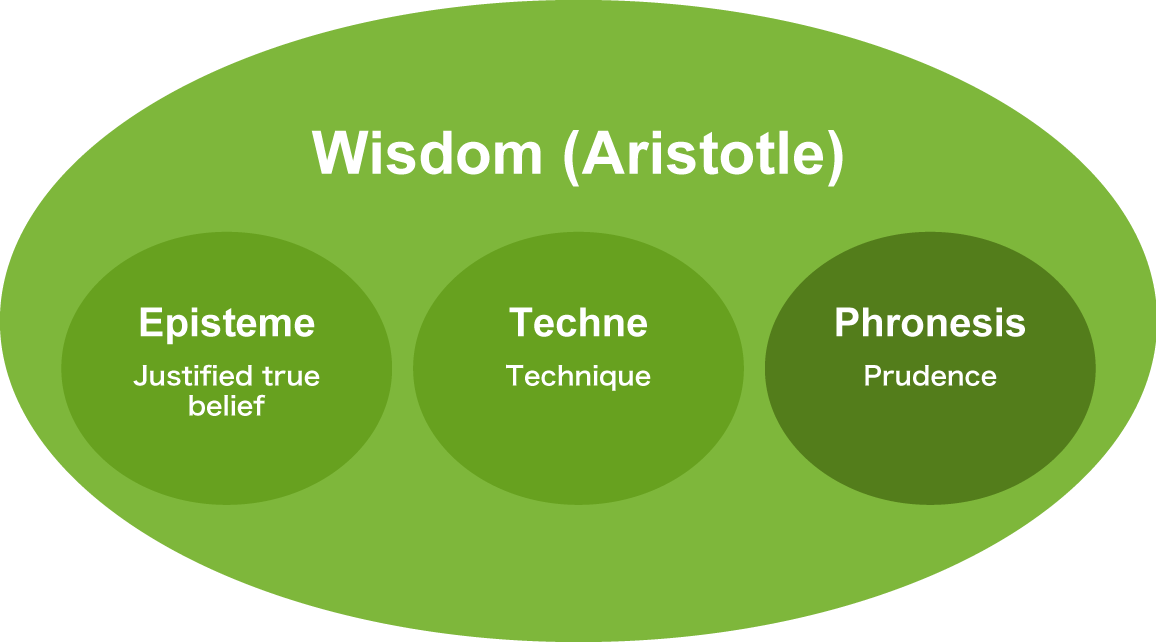 Virtual Reality az építőiparban
HUMAN szerep = előrelátás, megfigyelés
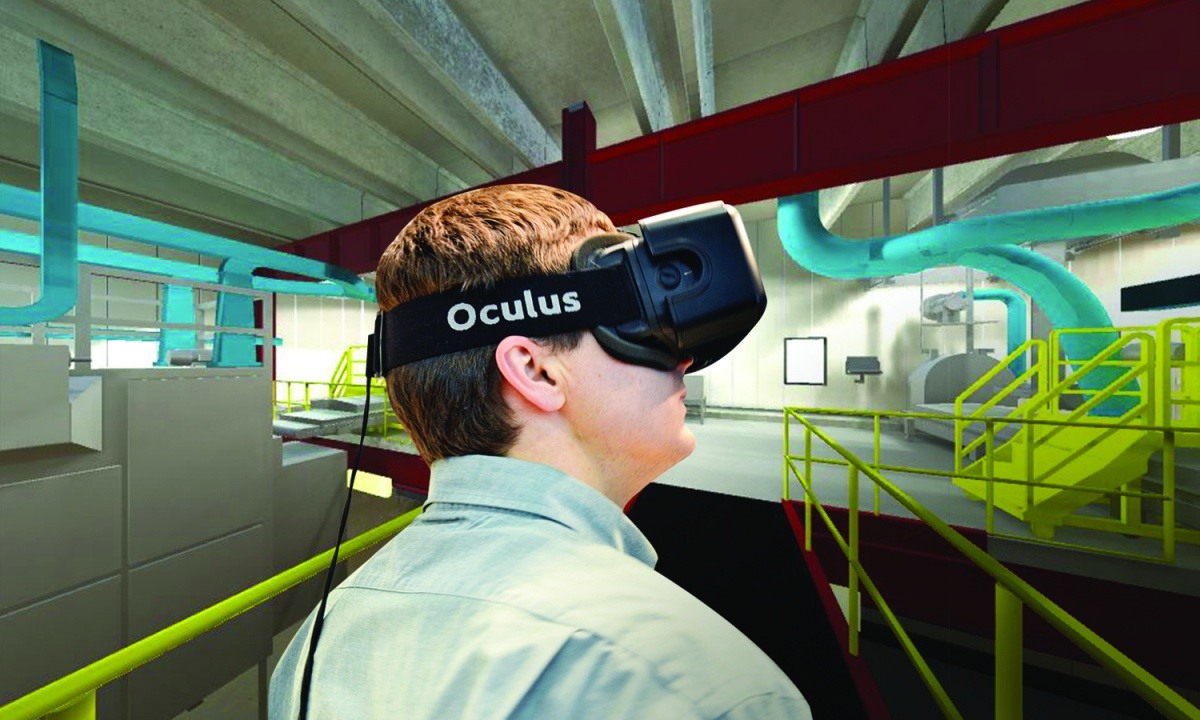 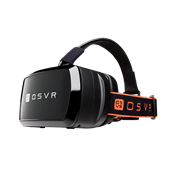 HUMAN szerep = értésre jutás, összehangolódás
Tanuló szervezet
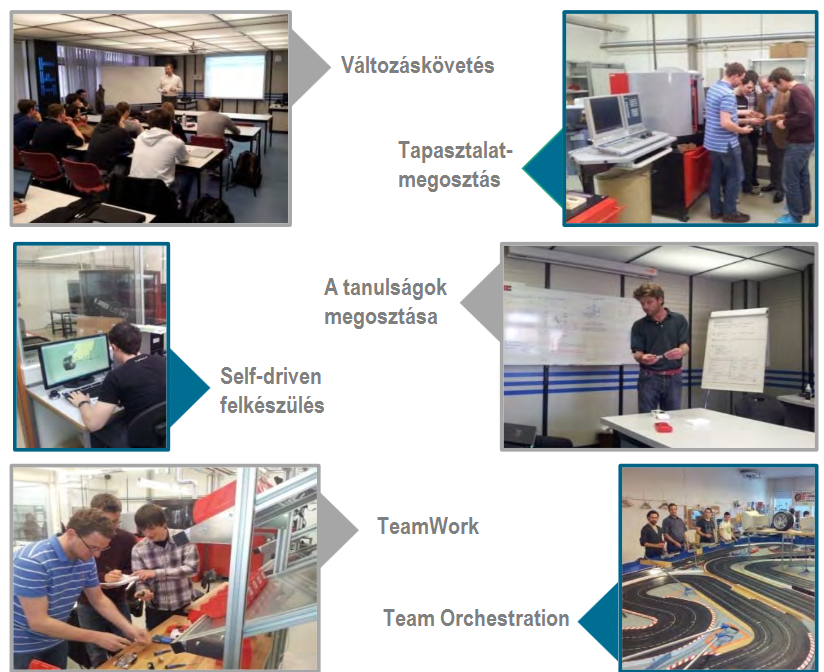 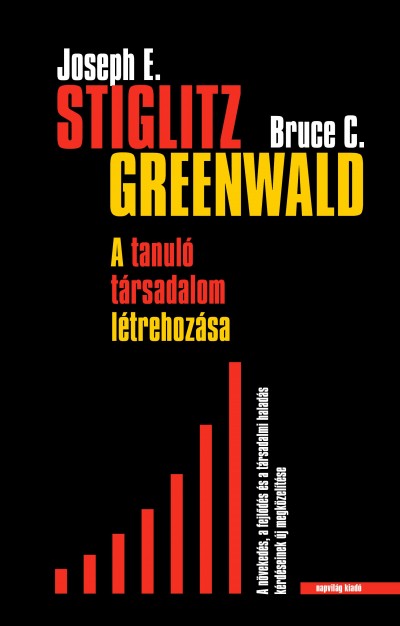 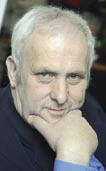 Véry Zoltán: „Tudás és hálózat” publikációk (2002 – 2017)
2003 - Posztmodern vállalat, posztmodern tanácsadás (Regionális Tanácsadási Konf., ME)
2004 - Tudáscontrolling a technológiatranszfer során (Vezetéstudomány, 2004 / 9)
2005 - Tudáscontrolling rendszer (Gazdálkodás, 2005 / 4)
2005 - Felügyelt tudásbázis (IT-BUSINESS, 2005 május 10)
2005 - Új szín a controller palettáján. - Tudáscontrolling (www.controllingportal.hu)
2006 - Egy posztmodern vállalat – Organica ZRt. (Megragadni a megfoghatatlant, N&B Kiadó, 2006)
2007 - Tudás és hálózat (eVILÁG, 2007 június)
2007 - Gazdálkodás az intellektuális tőkével 1. rész  (A Controller, 2007/12)
2008 - Gazdálkodás az intellektuális tőkével 2-3. rész (A Controller, 2008/1,2)
2008 - Tárgyi- és digitális-javak logisztikája (Logisztika Évkönyv 2007-2008)
2011 - Kutatni, építeni és épülni (VALÓSÁG, 2011 / 12)
2012 - Körkörösen épülve (Tudásmenedzsment, PTE FEEK, 2012, okt.)
2014 - A társas tudás technológiái (Tudásmenedzsment, PTE FEEK, 2014, marc.)
2015 - A társas tudás orkesztrációja digitális vállalkozásoknál (kézirat)
2017 – A társas tudás menedzselése egy kisvállalati cégcsoportnál (VID Business Group, SME)